5 правил:
Правило піднятої руки.
Співпраця з однокласниками.
Уміння слухати.
Працювати творчо.
Працювати активно.
Людство
Жителі Землі
Дорослі 
і діти
Частина живої природи
Зберіть слово, яке означає назву науки, що вивчає давні побут і культуру людського суспільства на основі речових пам’яток минулого .
о  р  і  я  л  а  х  о  г  е
археологія
Збирання їстівних рослин
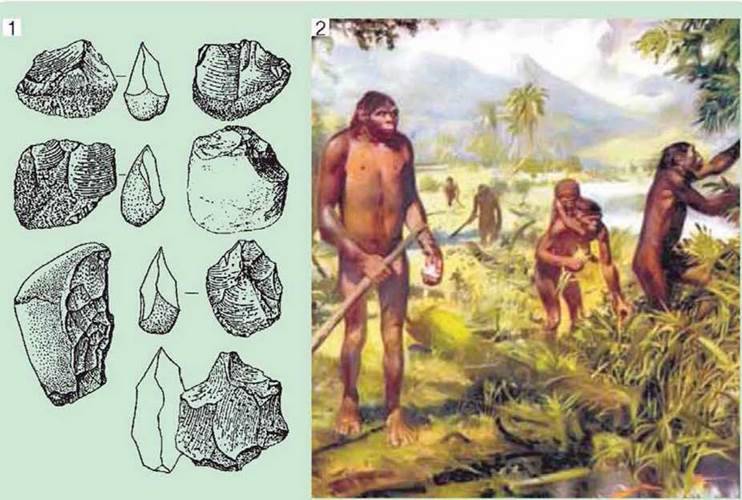 Мисливство
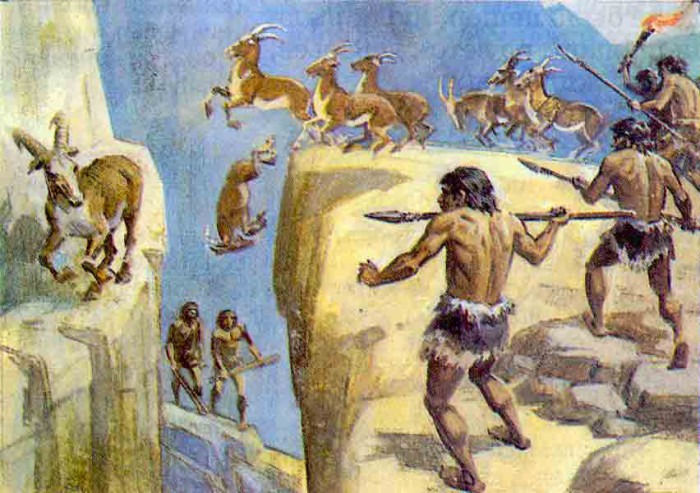 Рибальство
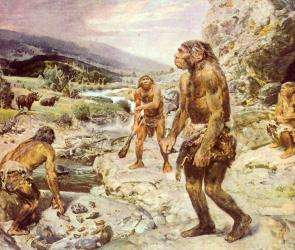 Люди жили групами
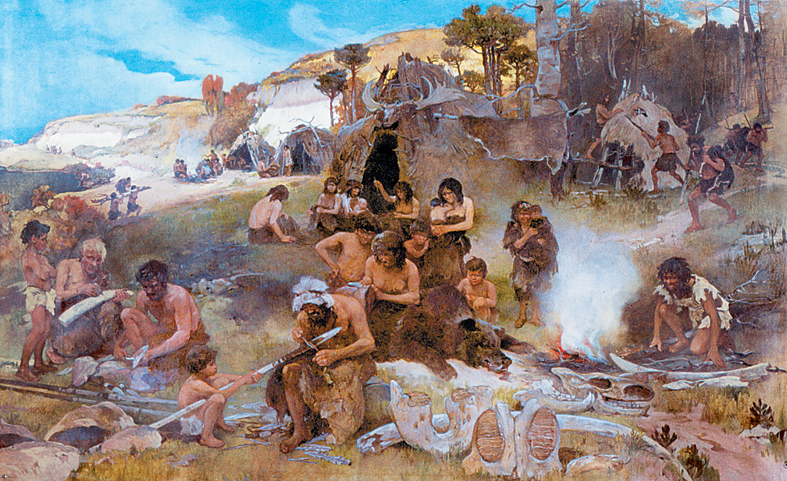 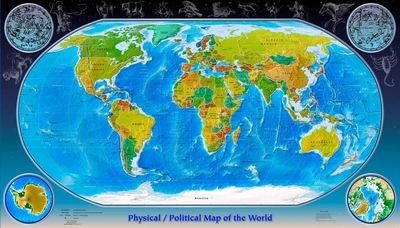 На всіх материках живуть люди
Нині на Землі  7 500 000 000 млрд.
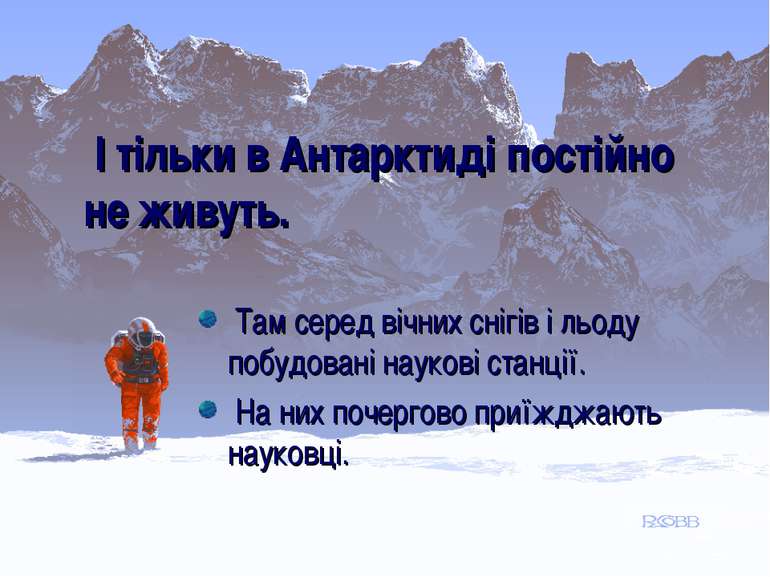 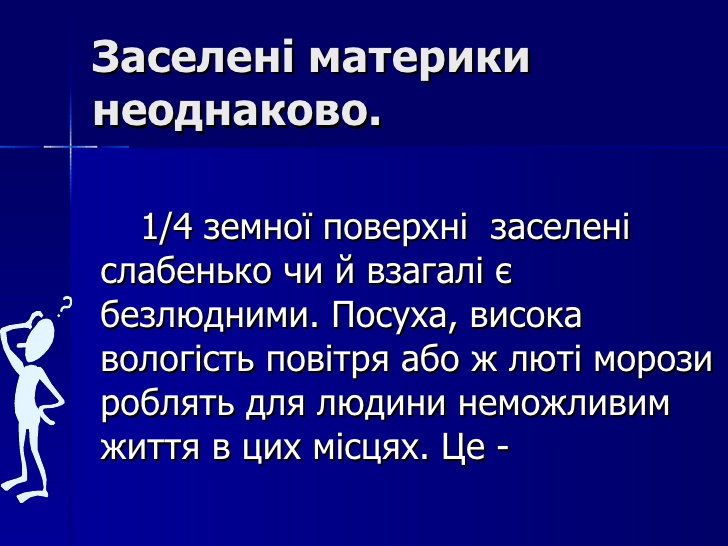 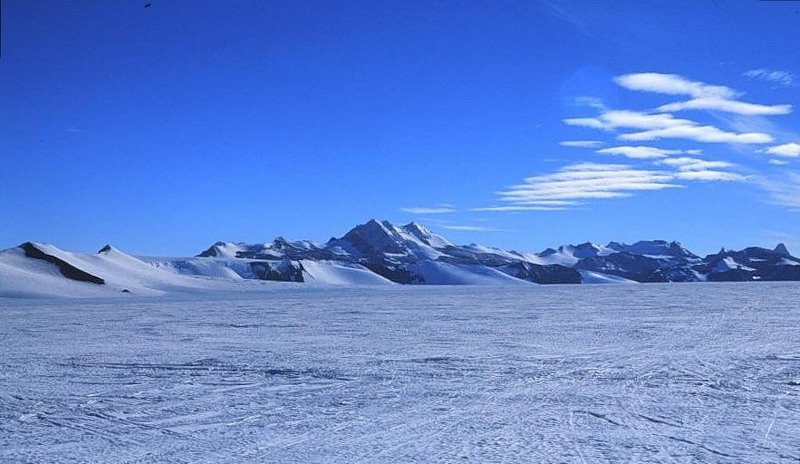 Полярні райони,
ь текст
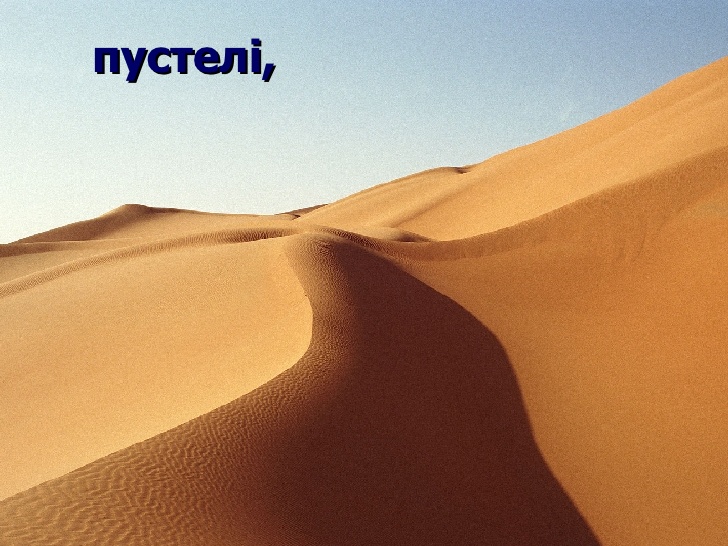 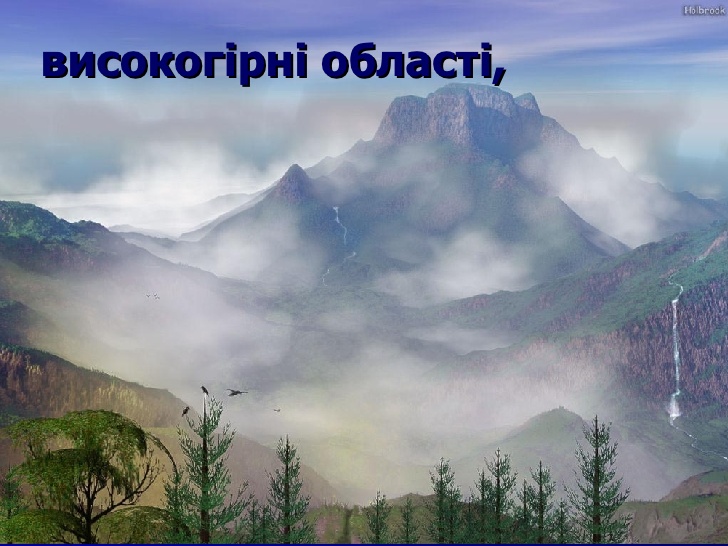 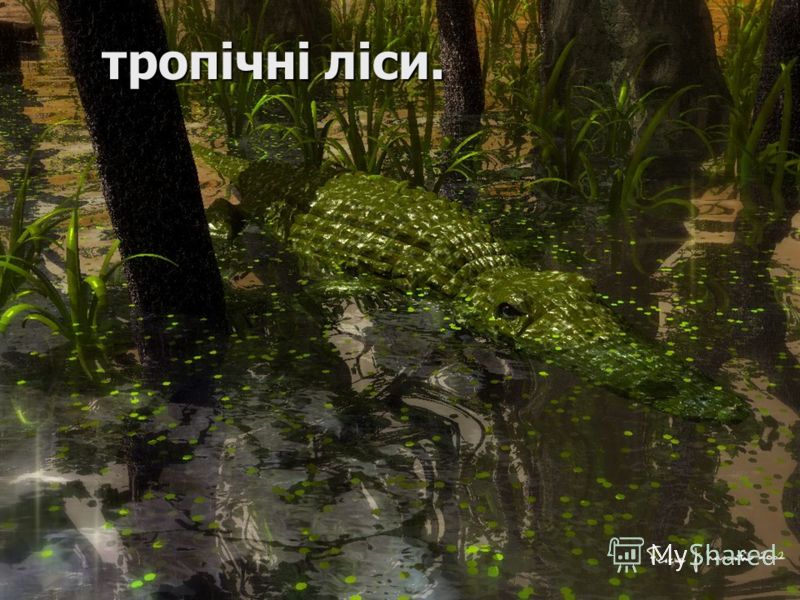 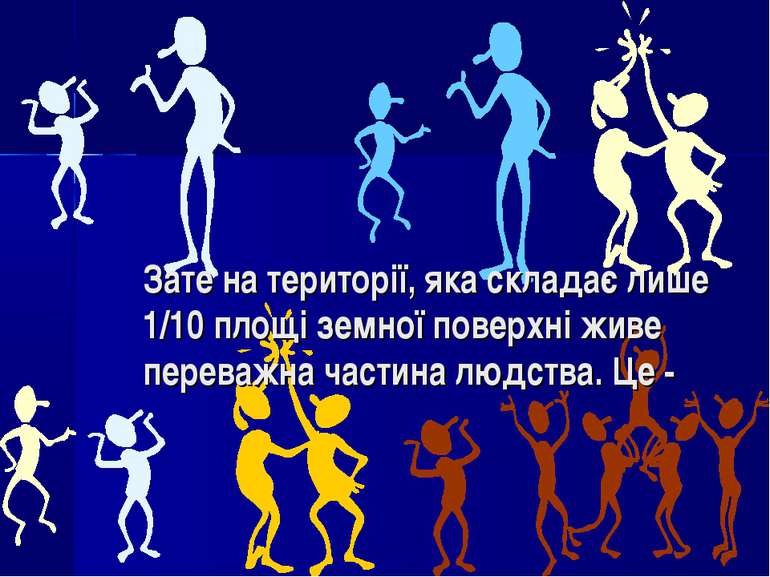 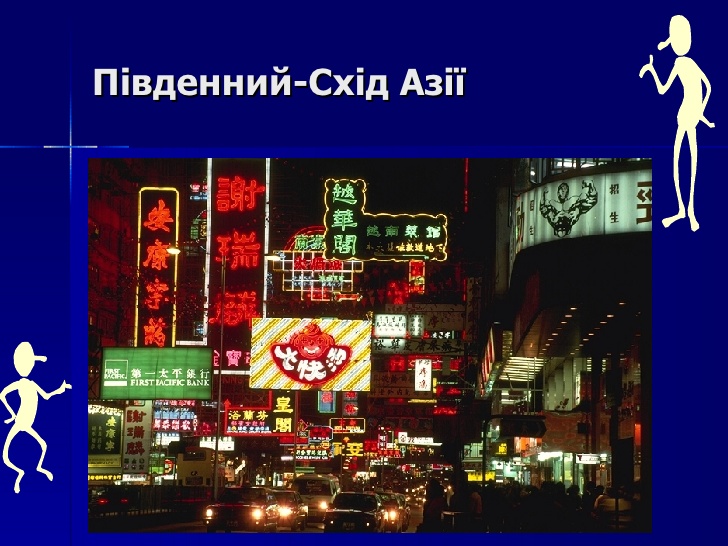 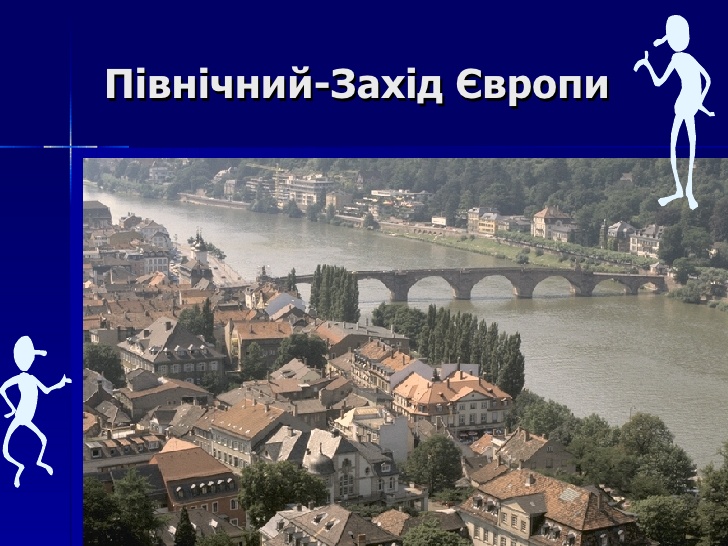 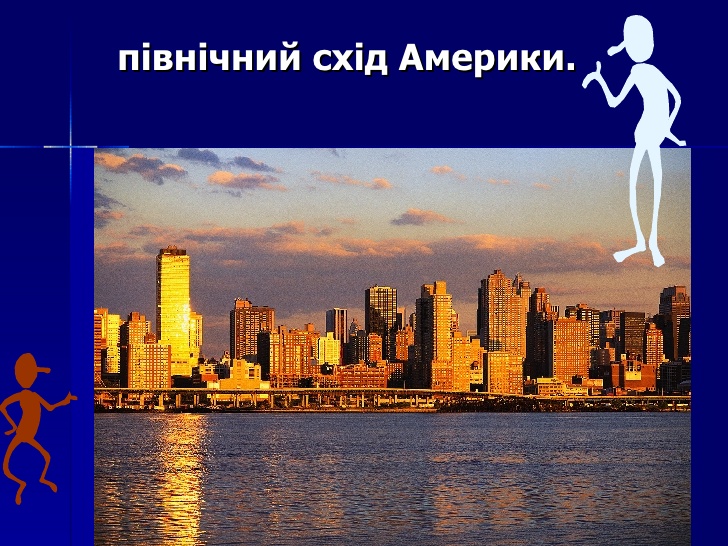 За чисельністю населення Китай займає  І місце у світі
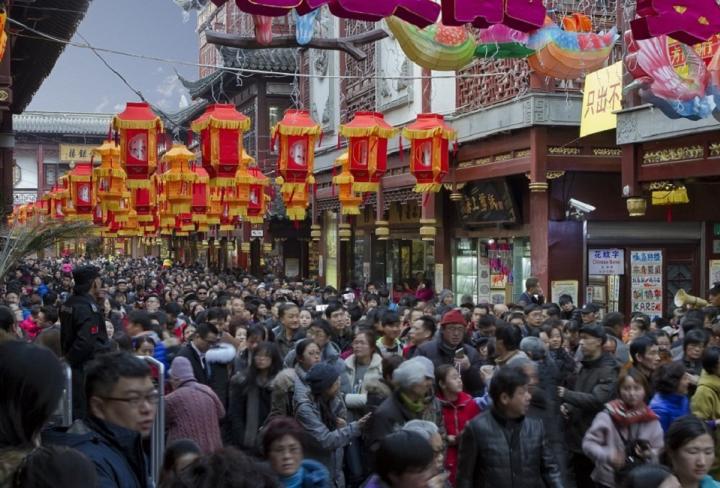 Населення Індії на ІІ місці у світі
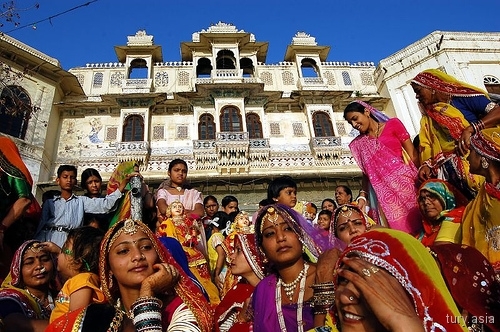 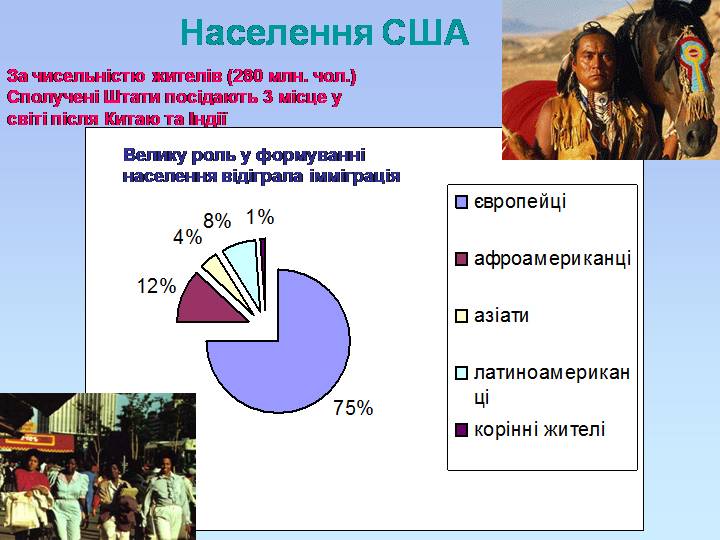 Цікаво знати
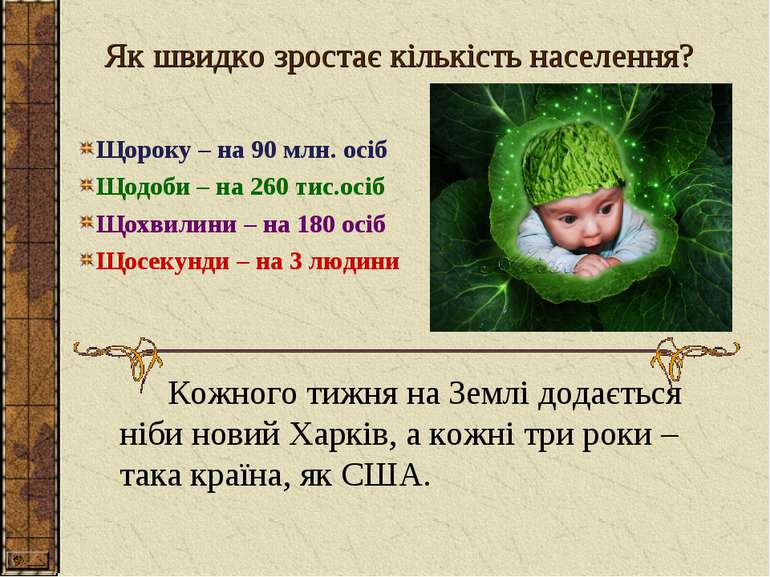 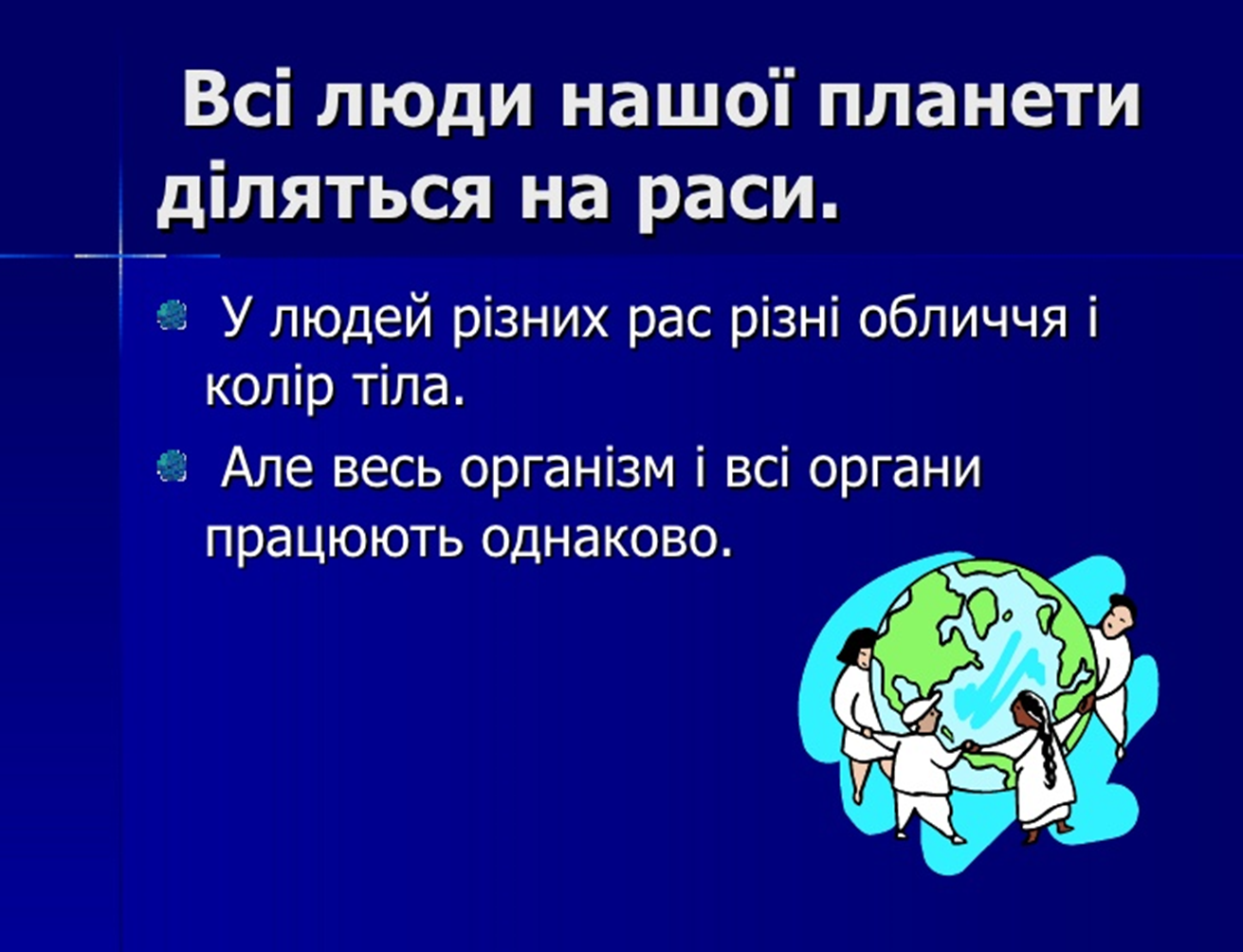 Раси людей
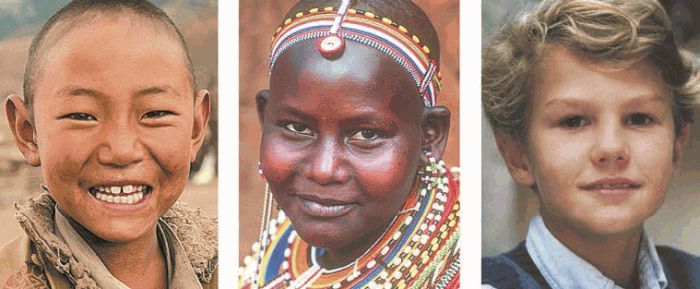 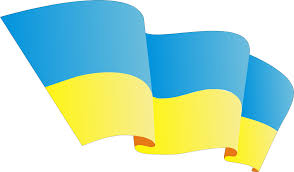 В Україні проживають 45 млн. людей. Щогодини народжується 55 осіб, помирає - 88. Середня тривалість життя українця становить 67,5 роки. 
За оцінкою Державної служби статистики України, станом на 1 серпня 2017 року чисельність наявного населенняУкраїни становила 42 456 012 осіб[1]
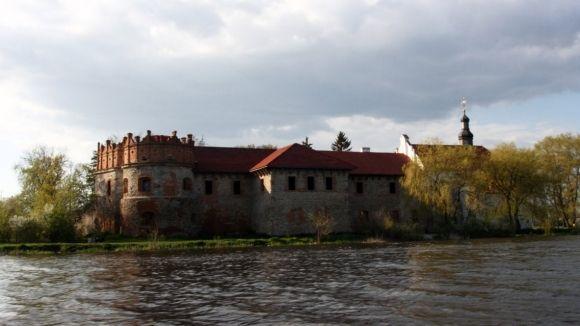 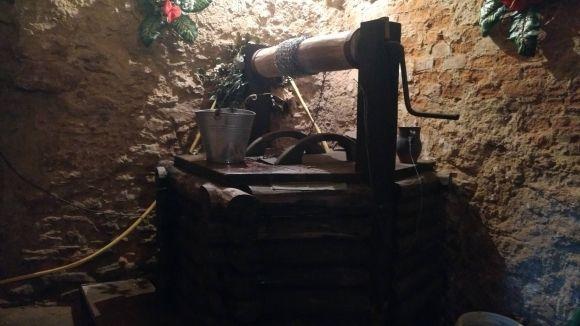 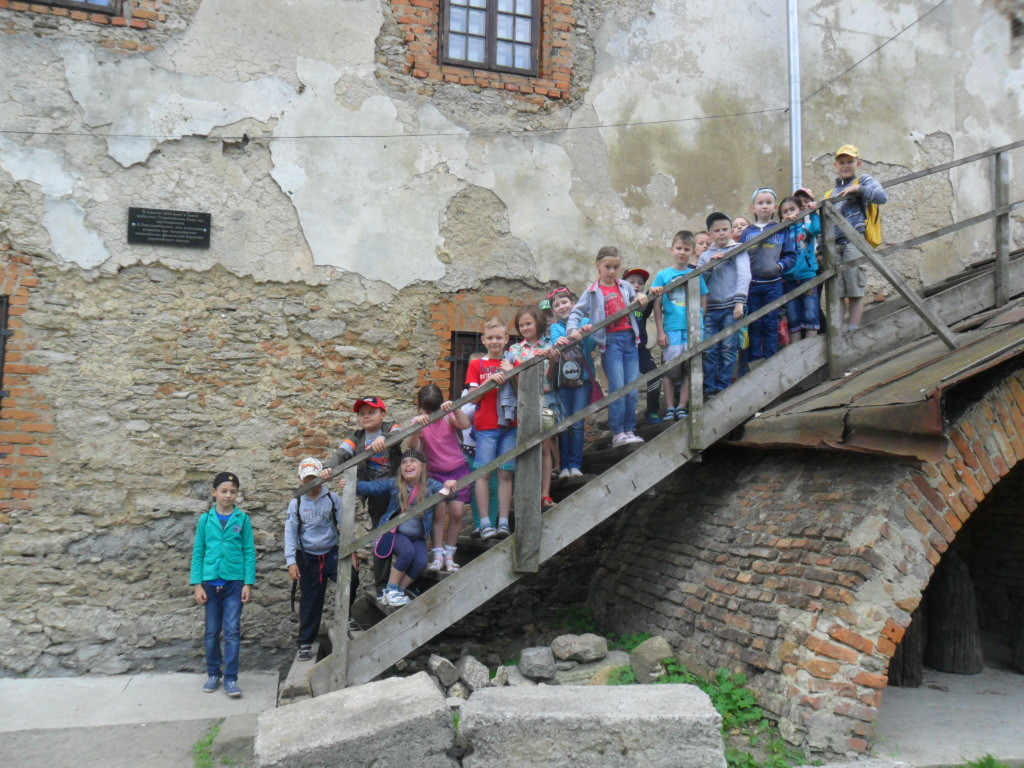 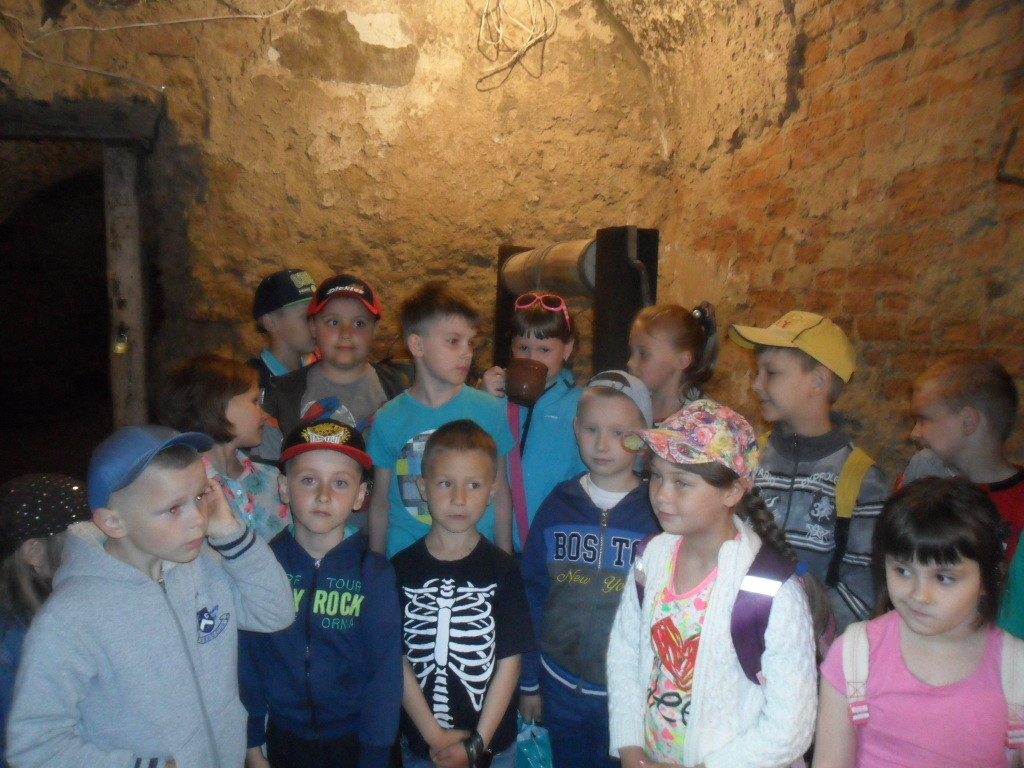 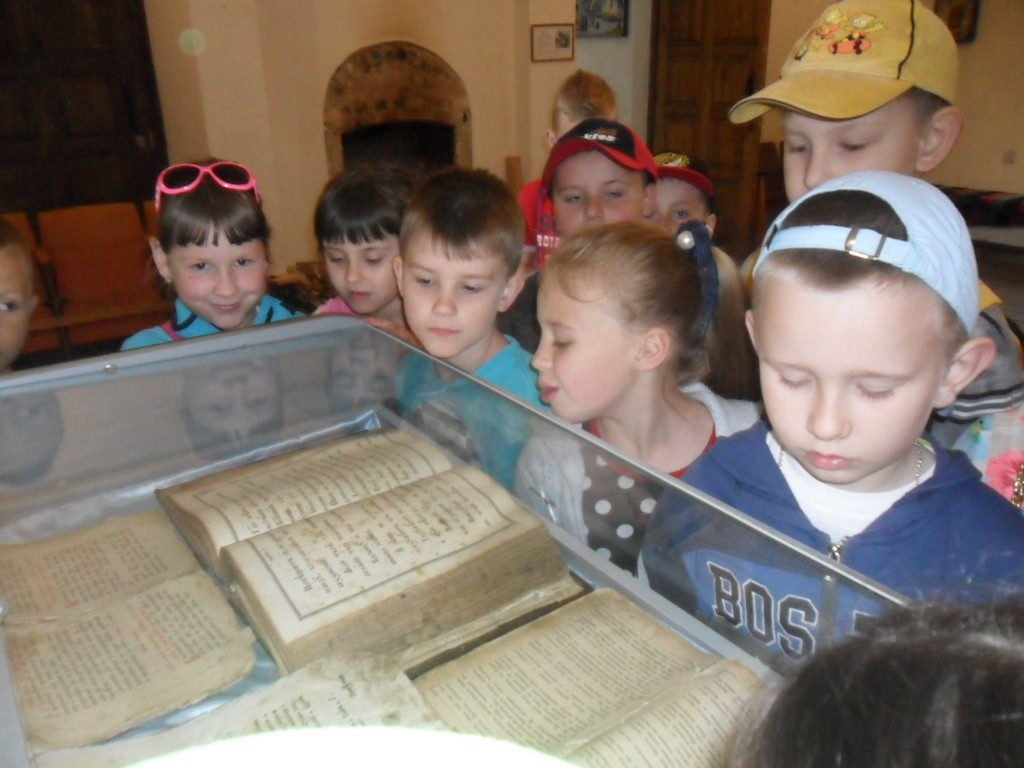 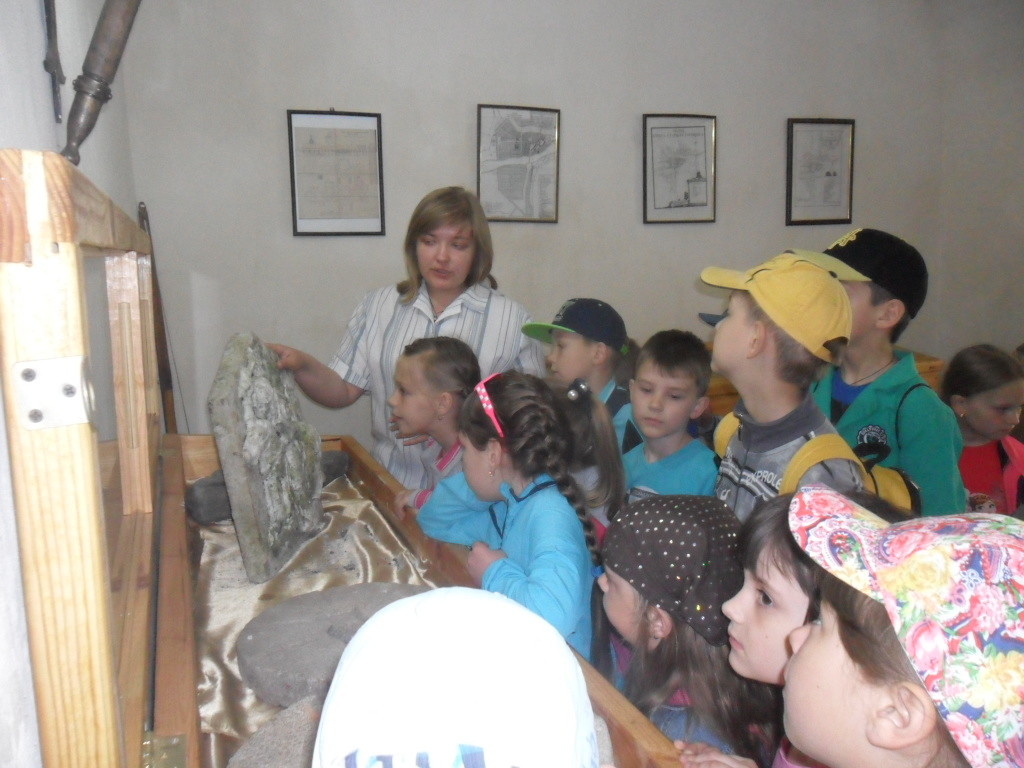 Прямокутне малинове полотнище з білою облямівкою по периметру,
На якому білий знак родини князів Острозьких.
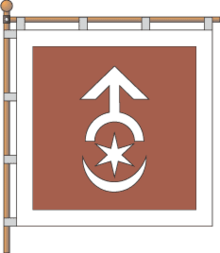